Jim Kooler, Dr.P.H.Kellie Goodwin
California Friday Night Live Partnership
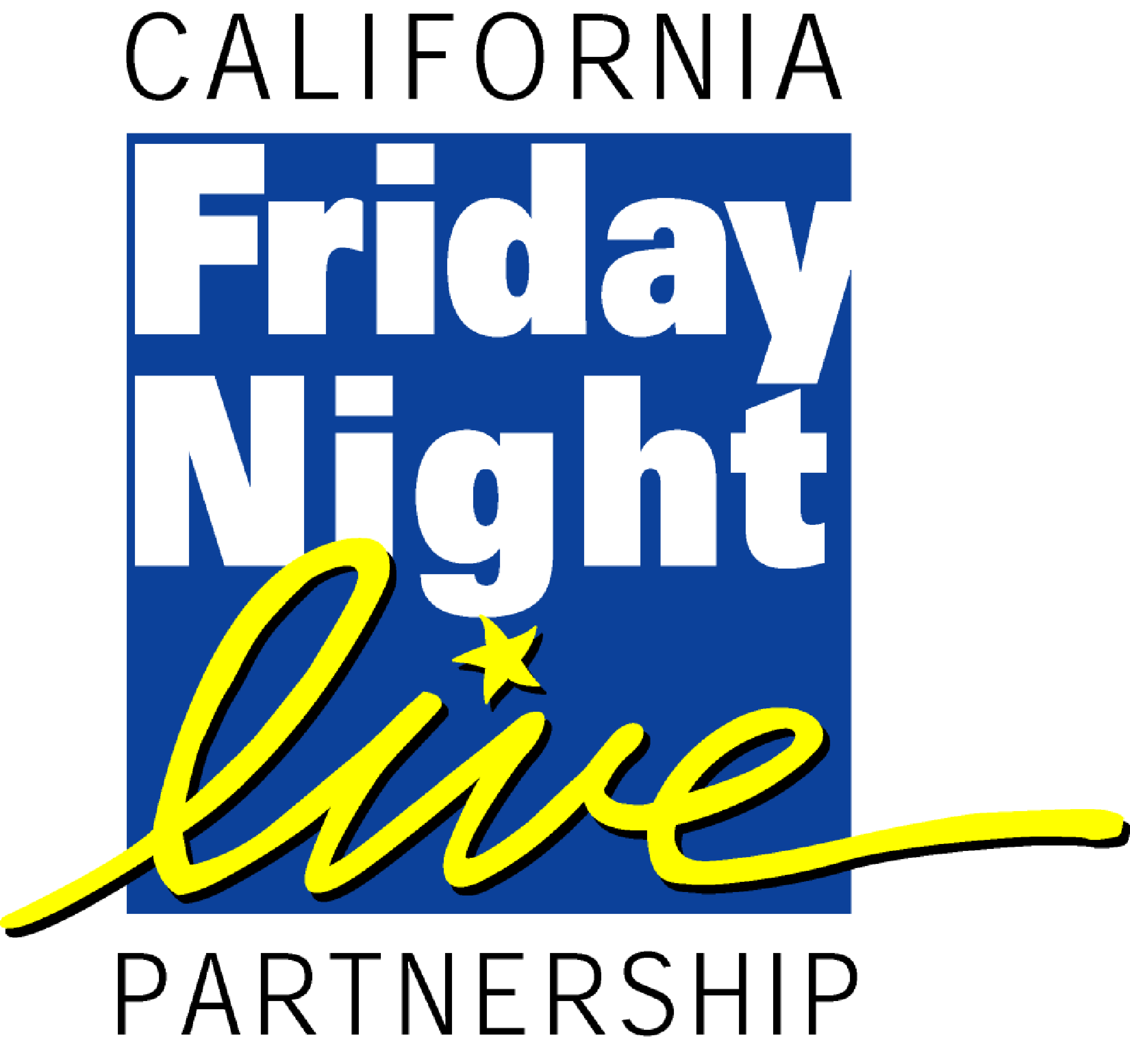 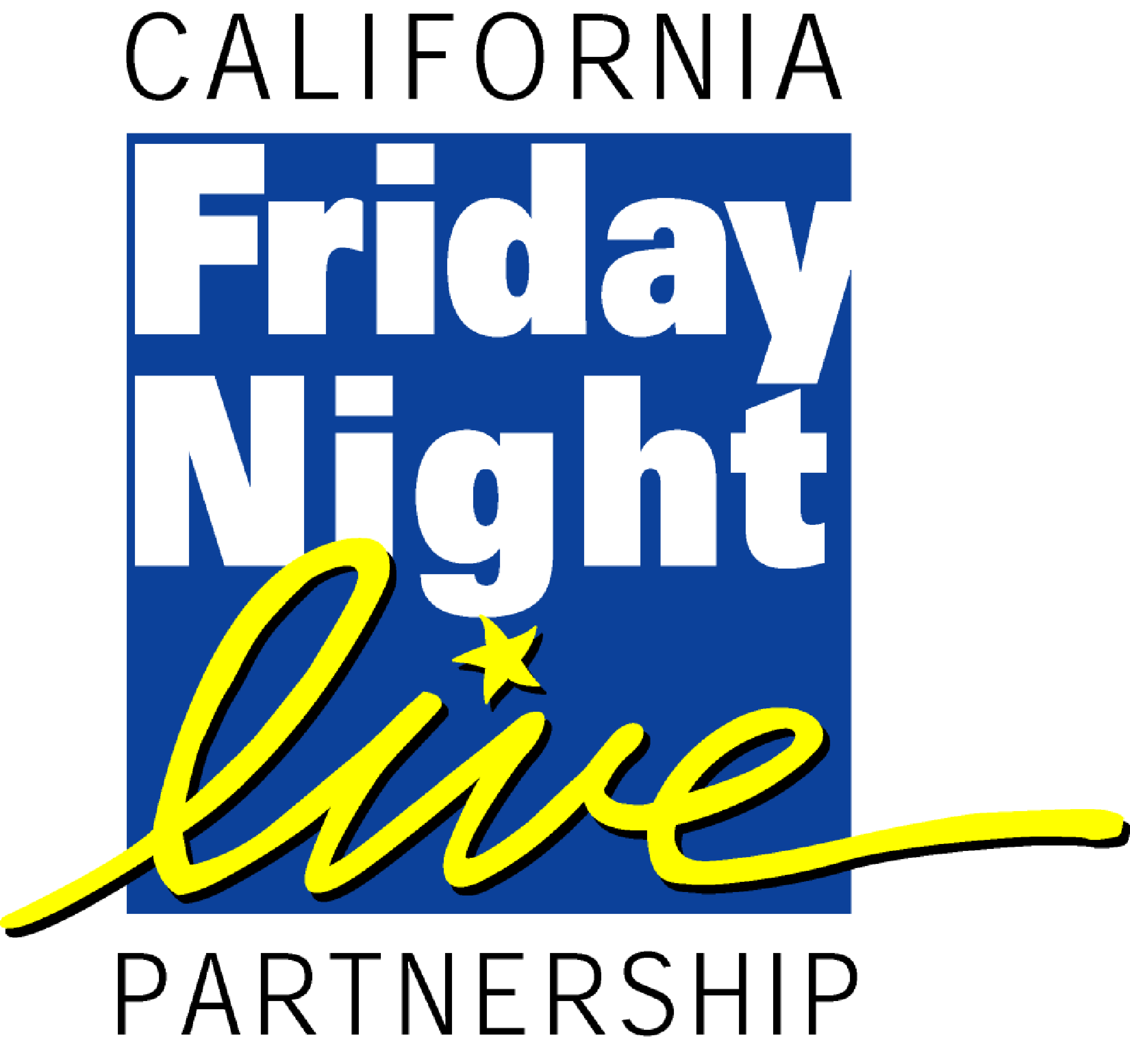 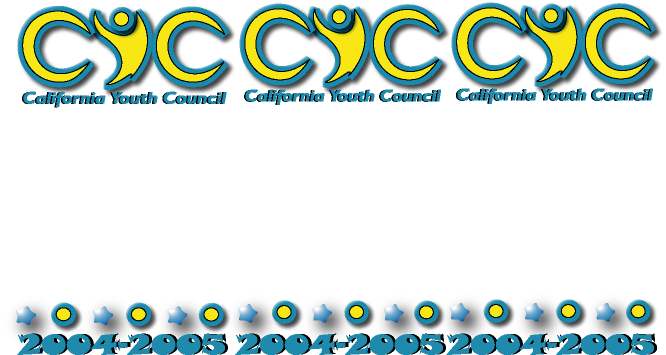 There is a world of opportunities and challenges…
Evolution: Continuous ImprovementYouth Engagement as Part of the Process
Youth have a unique expertise and perspective
Increases program credibility
Brings energy, enthusiasm, and honesty
Five
Commitments to Youth:FNL Standards of Practice
Safe Environment
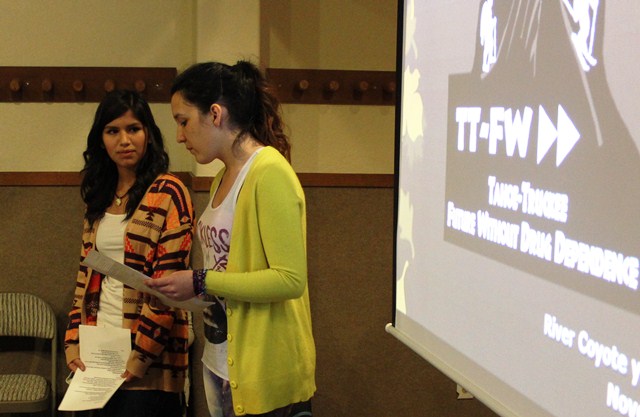 Opportunities for Leadership and Advocacy
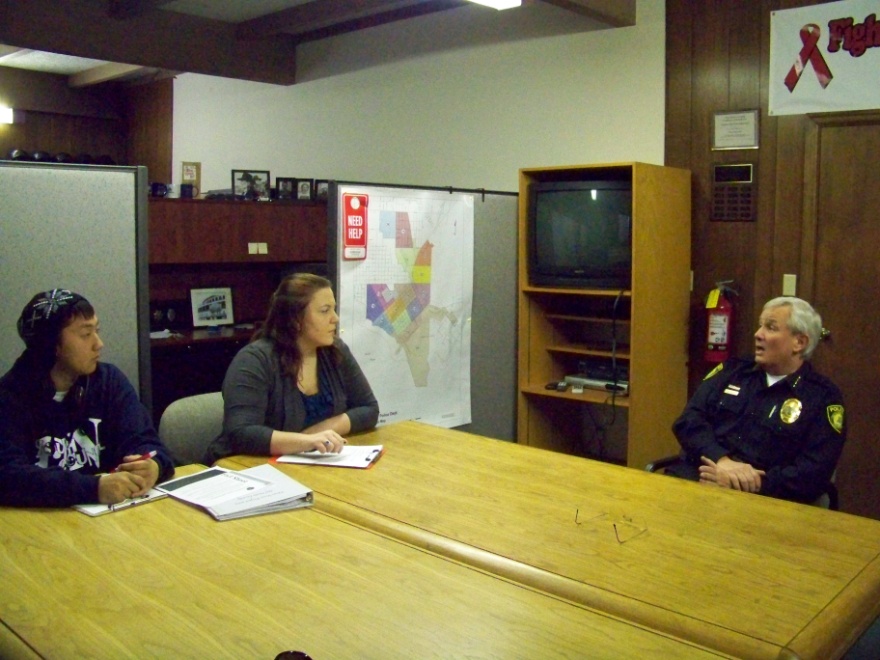 Connected to School & Community
Caring Relationships
Skill-Building Activities Attractive to Youth
Social Host Ordinance
Frequency grew out of grant deliverables
Strategic Prevention Framework
State Incentive Grant
Drug-Free Communities
Flurry of Activity and Policies
Long history of working on policy

Youth partners in entire process
Influencing Behavior
Perception of risk of consequences
Social commitment to follow laws
Examples:
Safety belts
Speed limits
Smoking areas
Throwing trash from cars
Cell phones
Mixed messages?
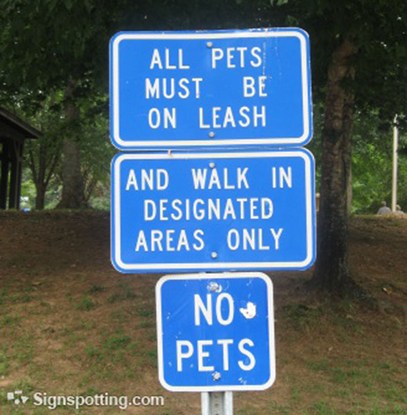 Really mixed message!
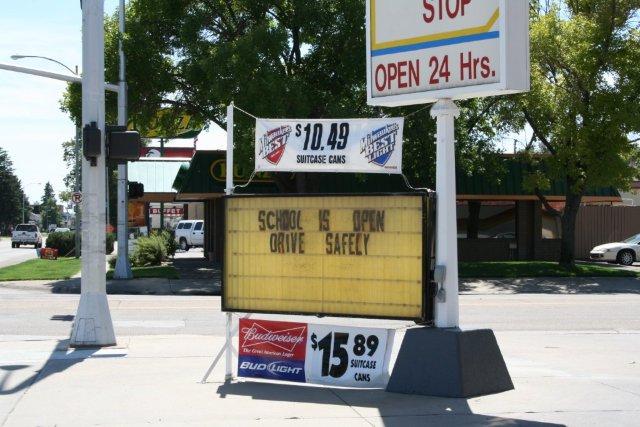 Messages to the right group?
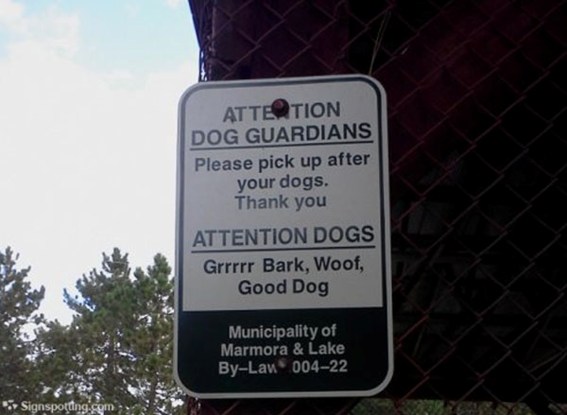 Does intended audience get the message?
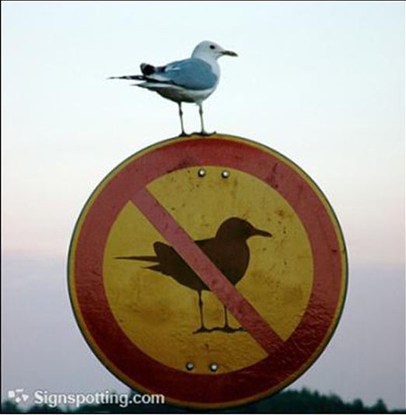 Social host ordinance alone not enough.
Will to enforce, prosecute, and SUPPORT!
Continuous education on policy
Town Hall Meetings
Count Me In: Video and campaign
Complementary efforts
TRACE: Target Responsibility for Alcohol-Connected Emergencies
EFM: Every Fifteen Minutes
Lee Law: Store makeovers
Sober Grad
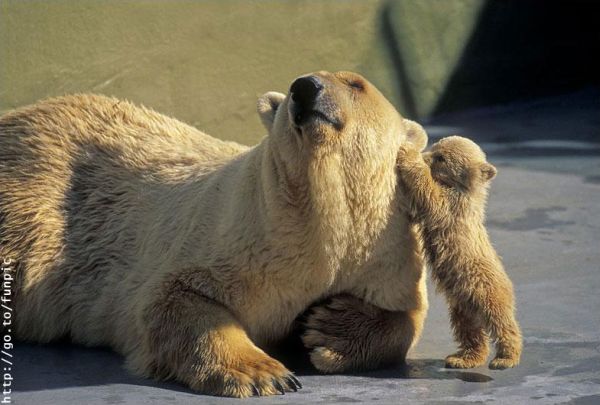 Time to listen to our young people.
Willing to take the risk?
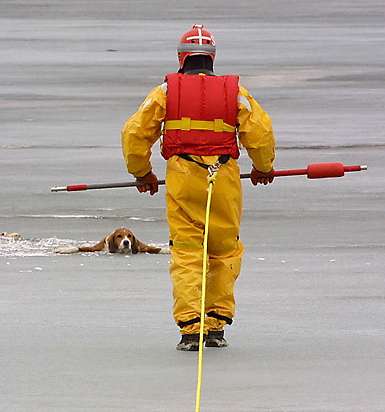 Can we make the environment safer?
Can we make the environment safer?
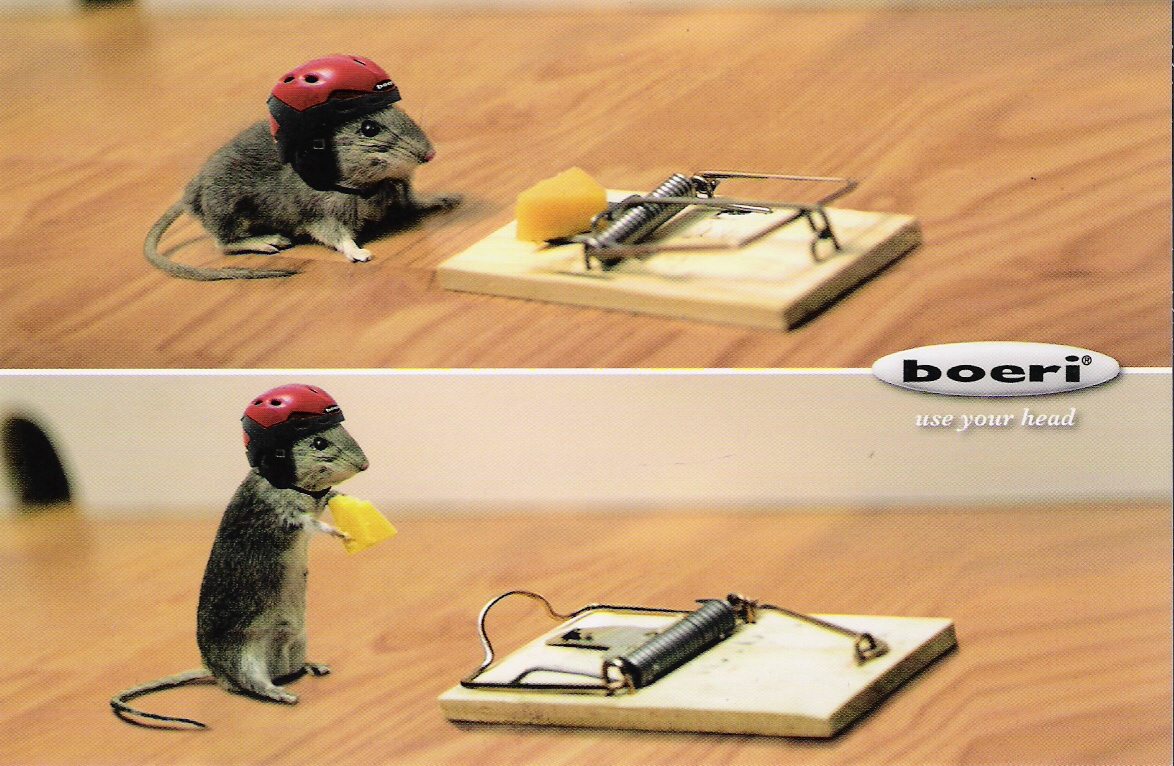 Can we make the environment safer?
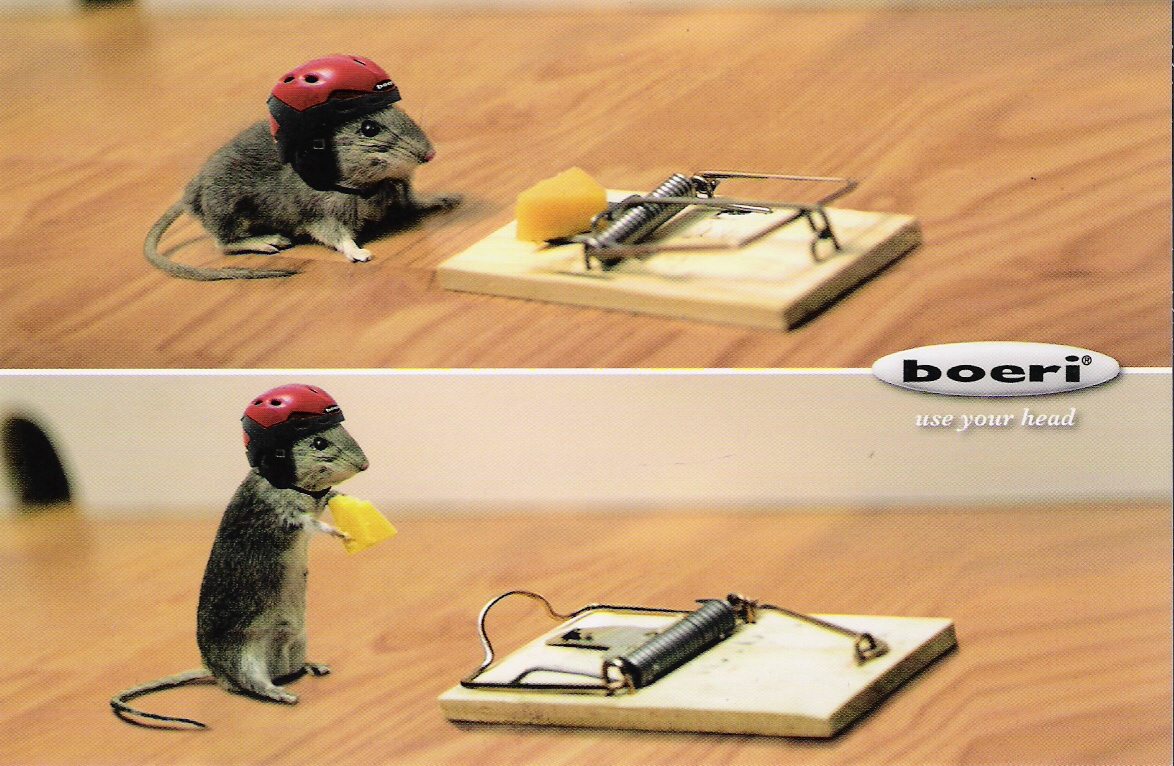 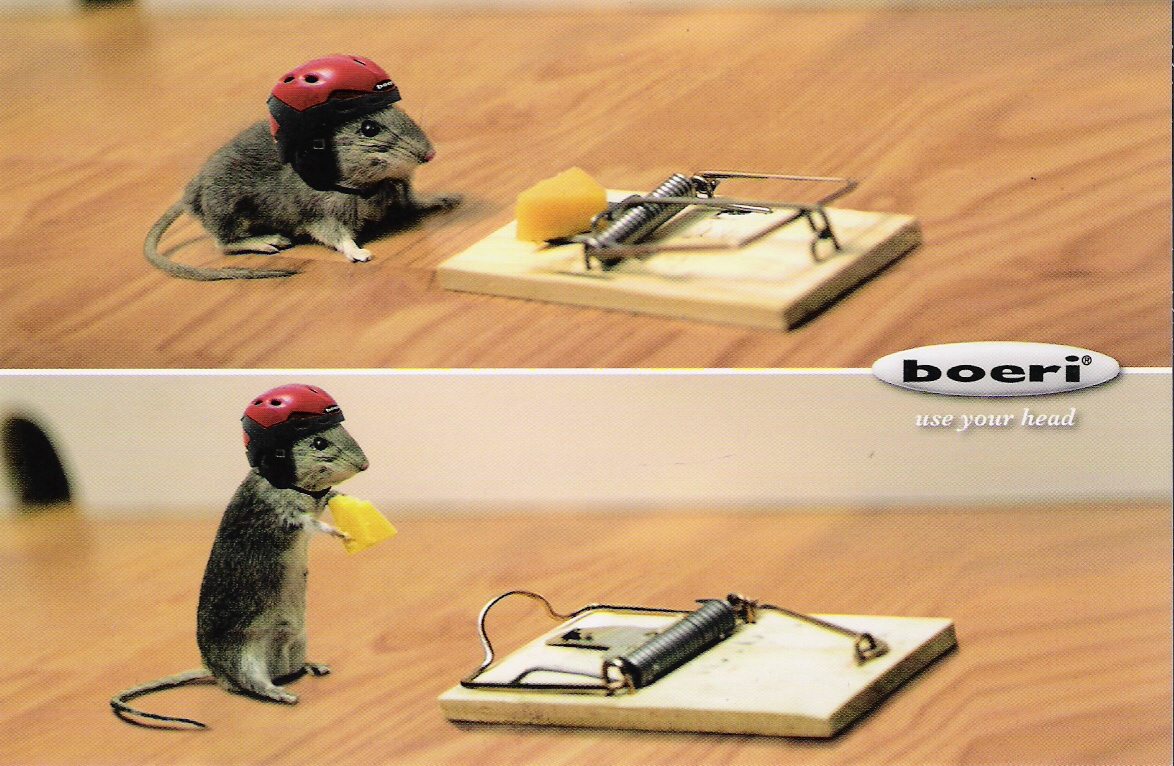 jimk@tcoe.orgkellieg@tcoe.org
559 733-6496
www.fridaynightlive.org
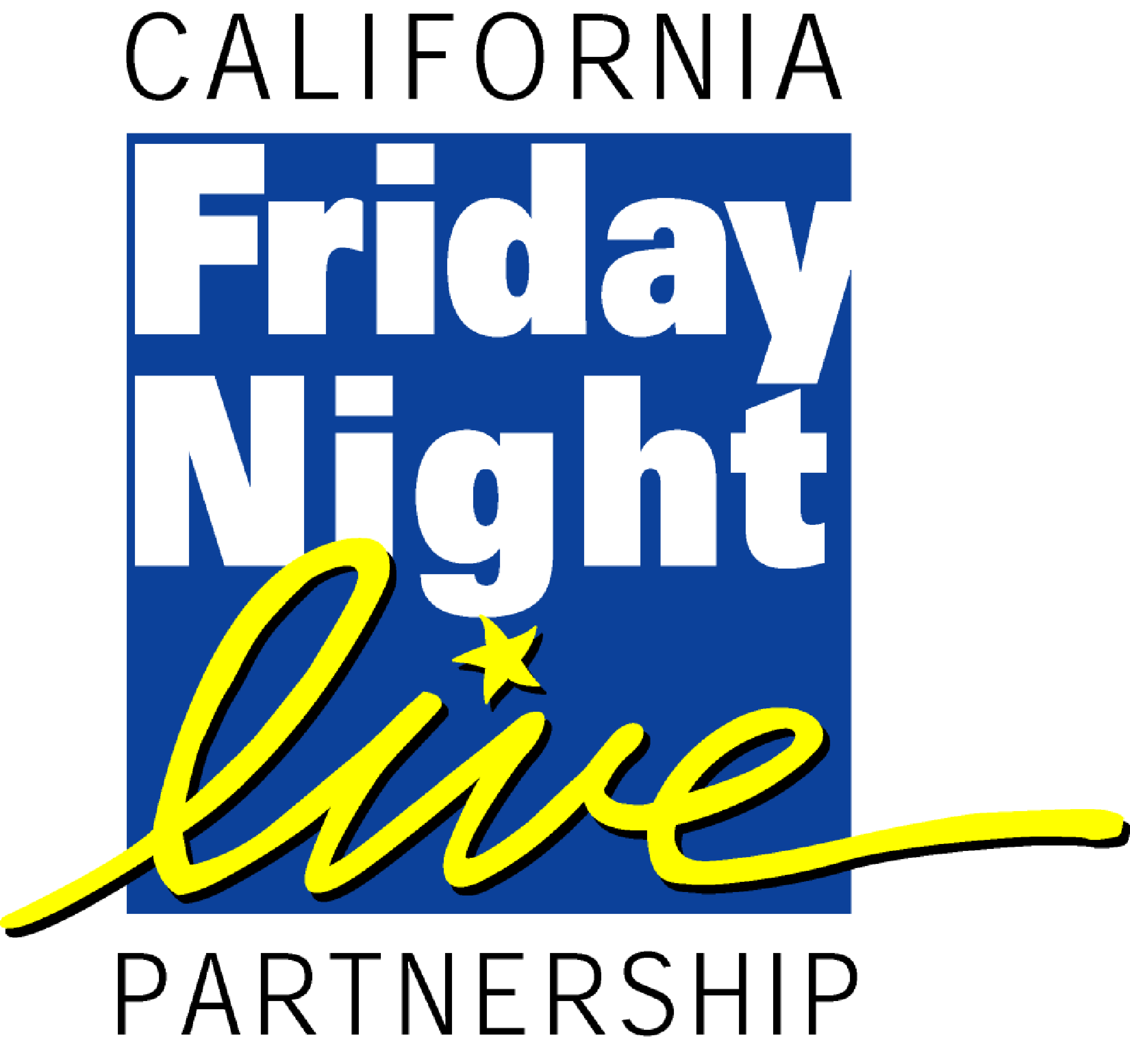